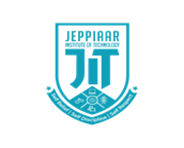 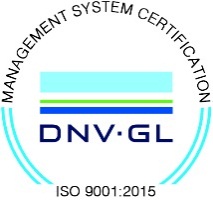 JEPPIAAR INSTITUTE OF TECHNOLOGY
“Self-Belief | Self Discipline | Self Respect”

Department of Computer Science and Engineering
Subject Name : COMPUTER ARCHITECTUREPresentation  Title: BASIC COMPUTER INSTRUCTION
Team Members:
	Students Name	 		  	Reg.No:
	1.JULIE CHRISTINA.J                            210618104021
	2.GEETHANJALI.R                                  210618104013
	3.KAVYA.M                                                210618104023
	4.KAVIYA.O                                                210618104025
              5.BIBILIN MANUELA.E                          210618104009
              6.KERTHIKA.K                                         210618104025
Objective
To Design/ Analyze/ Evaluate
An instruction format defines layout of bits of an instruction, in terms of its constituent parts. 
An instruction format must include an opcode and implicitly or explicitly, zero or more operands.
 Each explicit operand is referenced using one of addressing modes.
3/27/2020
JEPPIAAR INSTITUTE OF TECHNOLOGY
2
Technical Details
What are computer instructions?
              Computer instructions are a set of machine language instructions that a particular processor understands and executes.
3/27/2020
JEPPIAAR INSTITUTE OF TECHNOLOGY
3
A computer performs tasks on the basis of the instruction provided.
An instruction comprises of groups called fields.
3/27/2020
JEPPIAAR INSTITUTE OF TECHNOLOGY
4
Technical Details
A basic computer has three instruction code formats which are:
         
   Memory - reference instruction.
   Register - reference instruction.
   Input-Output instruction.
3/27/2020
JEPPIAAR INSTITUTE OF TECHNOLOGY
5
Block Diagram/ Work Flow/  Flow Chart
3/27/2020
JEPPIAAR INSTITUTE OF TECHNOLOGY
6
Technical Details
Memory reference instruction.  
       An instruction that has one or more of its operand addresses referring to a location in memory, as opposed to one of the CPU registers or some other way of specifying an operand.
3/27/2020
JEPPIAAR INSTITUTE OF TECHNOLOGY
7
Technical Details
Register reference instruction 
      A register reference instruction is generally any instruction that accesses registers for operands rather than memory. The format will vary depending on the specific architecture of the CPU.
3/27/2020
JEPPIAAR INSTITUTE OF TECHNOLOGY
8
Technical Details
Input/output instruction. 
        An instruction in a computer program that causes transfer of data between peripheral devices and main memory, and enables the central processing unit to control the peripheral devices connected to it.
3/27/2020
JEPPIAAR INSTITUTE OF TECHNOLOGY
9
Technical Details
Instruction format
Instruction format describes the internal structures (layout design) of the bits of an instruction, in terms of its constituent parts.
An Instruction format must include an opcode, and address is dependent on an availability of particular operands.
3/27/2020
JEPPIAAR INSTITUTE OF TECHNOLOGY
10
References
Birnie-Selwyn B, Guerin B. Teaching Children To Spell: Decreasing Consonant Cluster Errors By Eliminating Selective Stimulus Control. J Appl Behav Anal. 1997 Spring;30(1):69–91. [PMC free article] [Google Scholar]
De Rose J, De Souza DG, Hanna ES. Teaching reading and spelling: exclusion and stimulus equivalence. J Appl Behav Anal. 1996 Winter;29(4):451–469. [PMC free article] [PubMed] [Google Scholar]
THANK YOU